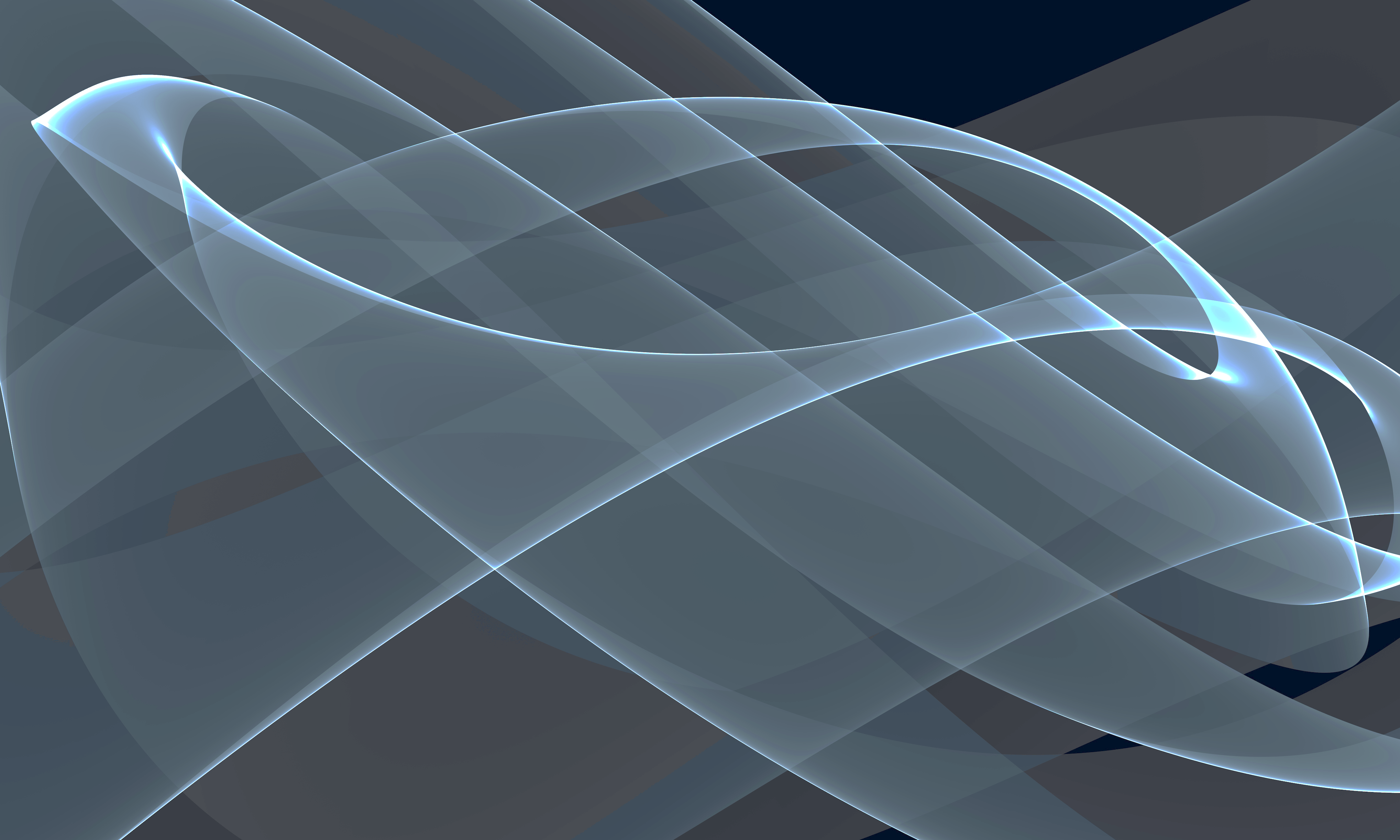 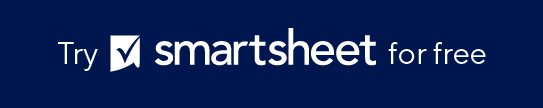 Performance-Based Project Portfolio Dashboard Template
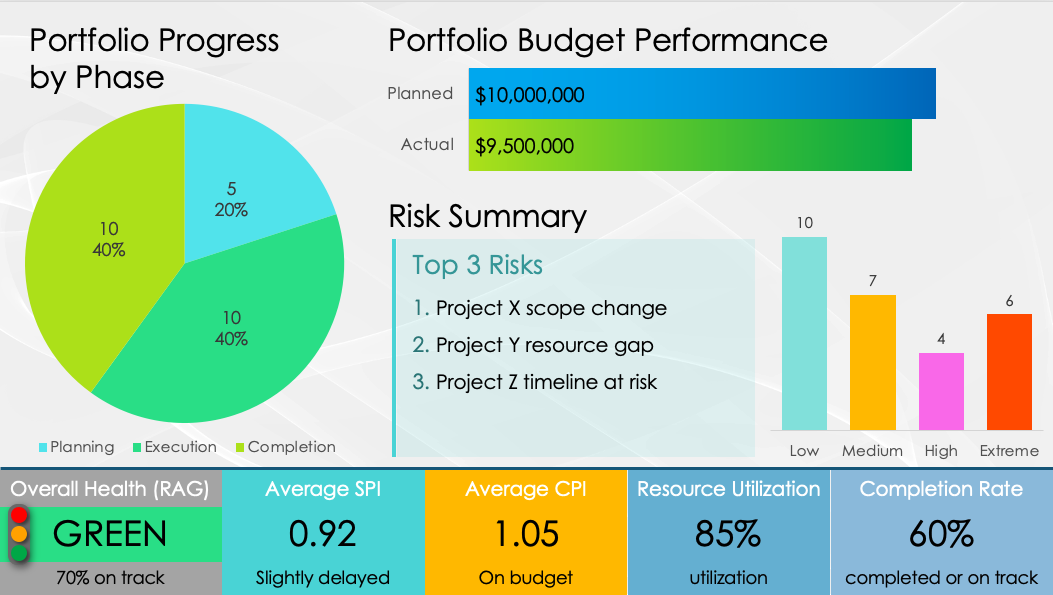 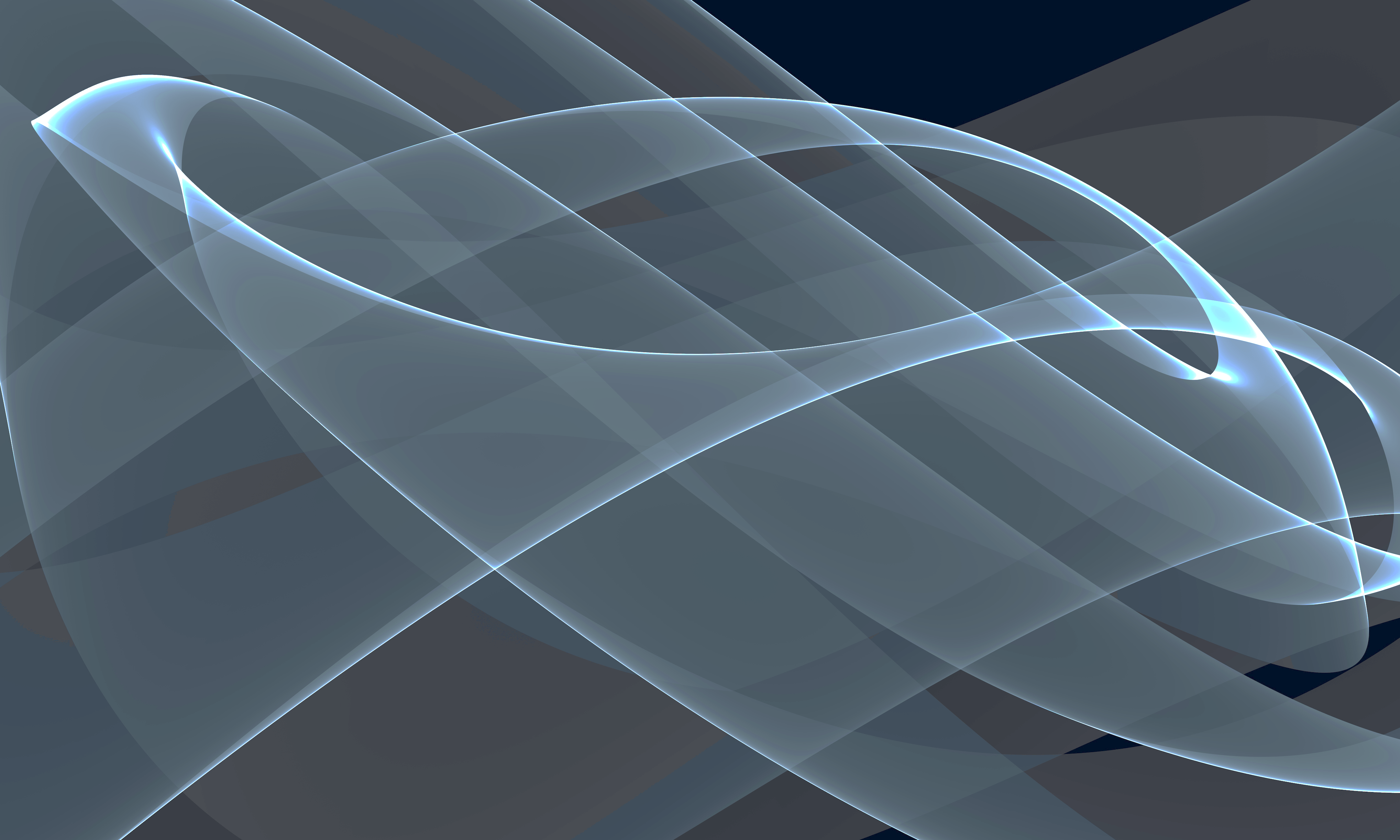 Portfolio Progress by Phase
Portfolio Budget Performance
Risk Summary
Top 3 Risks
Project X scope change 
Project Y resource gap
Project Z timeline at risk